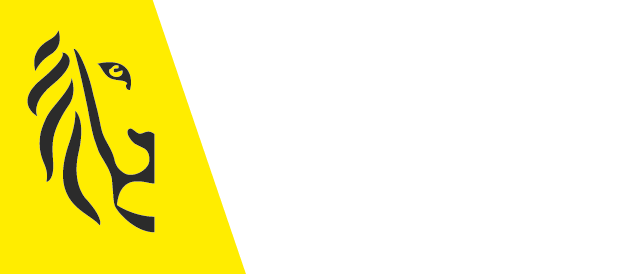 Vlaamse Regulator voor de Media
Toezicht naleving beheerovereenkomst VRT 2014
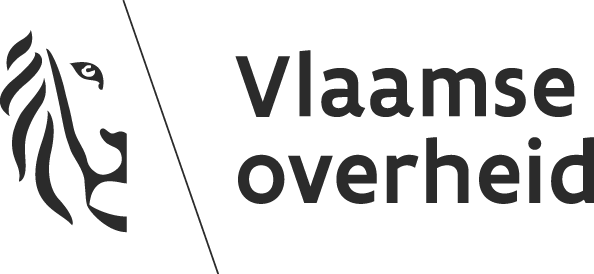 Toezicht naleving beheerovereenkomst VRT 2014
Toezicht naleving beheerovereenkomst VRT 2014
1. Overzicht wijze meting / evaluatie

2. Belangrijkste resultaten

3. Aanbeveling
1. Overzicht wijze meting / evaluatie
VRM gaat na in welke mate de openbare omroep in 2014 de strategische en operationele doelstellingen heeft behaald.

VRT levert aan VRM:

Cijfergegevens 

Afkomstig uit PPM-studie (Portable People Meter-studie), CIM & van de studiedienst van de VRT

Cijfergegevens van studiedienst VRT steekproefsgewijs gecontroleerd

Beschrijvende passages
Belangrijkste resultaten
Algemeen besluit: 



De VRT heeft het overgrote deel van de doelstellingen behaald.
Belangrijkste resultaten
Algemeen besluit: 

Enkele onderdelen werden net niet behaald

Doelstelling inzake het beschikbaar stellen van ondertitels voor doven en slechthorenden (SD 4) op andere platformen (dan televisie) tegen eind 2014 is niet behaald.

Doelstelling inzake streefcijfers voor personeelsbestand, meer specifiek personen met een handicap (1,1% i.p.v. 1,5%) nieuwe Vlamingen (2,6% i.p.v. 4%), vrouwen (39,1% i.p.v. 40%) en vrouwen 
in het management (24,4% i.p.v. 33%)

Voor de doelstelling inzake bereik op maandbasis 40% Vlaamse surfers & minstens 30% binnen elke relevante doelgroep konden geen conclusies worden getrokken (technische problemen met CIM-Internetstudie)
Belangrijkste resultaten
Aanbod en bereik - Portfolio (SD4 – OD 4.1.) (1/2)

 #Media: VRT zal op maandbasis 90% van bevolking bereiken.

    VRT bereikte in 2014 maandelijks gemiddeld 96,5% van bevolking.


Radio: VRT bereikt op weekbasis minstens 70% van Vlaamse radioluisteraars en minstens 60% binnen elke relevante doelgroep (leeftijd: 12-24, 25-44, 45-64, 65+, geslacht: M/V, opleidingsniveau: LSO, HSO, HO)

     VRT bereikte in 2014 wekelijks 78,2% van Vlaamse   
     radioluisteraars 
Voor elke doelgroep werden resultaat behaald.
Belangrijkste resultaten
Aanbod en bereik - Portfolio (SD4 – OD 4.1.) (2/2)

TV: VRT bereikt op weekbasis minstens 75% van Vl. Televisiekijker en minstens 65% binnen elke relevante doelgroep (leeftijd: 4-12, 12-24, 25-44, 45-64, 65+, geslacht: M/V, opleidingsniveau: LSO, HSO, HO)

   VRT bereikte in 2014 op weekbasis 88,4% van de Vlaamse televisiekijkers 
 Voor elk van de relevante doelgroepen werd de doelstelling behaald.

Online: VRT bereikt op maandbasis minstens 40% van Vlaamse surfers en minstens 30% binnen elke relevante doelgroep (leeftijd: 12-24, 25-44, 45-64, 65+, geslacht: M/V, opleidingsniveau: LSO, HSO, HO)

De VRT stelt dat er geen gegevens van de CIM-internetstudie beschikbaar zijn voor het bereiksniveau op maandbasis (ten gevolge van technische problemen met de studie).
Belangrijkste resultaten
Aanbod en bereik - Portfolio (SD4 – OD 4.3.)

 VRT moet aanbod toegankelijk maken voor personen met auditieve/visuele beperking.

Aanbod voor blinden en slechtzienden
Aanbod voor doven en slechthorenden


Onderdeel niet behaald: het beschikbaar stellen van ondertitels voor doven en slechthorenden (SD 4) op andere platformen (dan televisie) tegen eind 2014. Er is wel een stappenplan opgemaakt.
Belangrijkste resultaten
Radio : Vlaamse producties en Nederlandstalige muziek (SD 9)

Doelstellingen

25% van de muziektijd op radio moet Vlaamse muziekproducties zijn
Radio 2: 30% van de muziektijd is Nederlandstalig
Radio 1: 15% van de muziektijd is Nederlandstalig

Resultaten (doelstellingen behaald)

Voor alle VRT radionetten bestond 25,8% 
van muziektijd uit Vlaamse muziekproducties,

Radio 2: 31,1% van muziektijd Nederlandstalig
Radio 1: 15,8% van muziektijd Nederlandstalig
Belangrijkste resultaten
Transversale domeinen (SD 17)

Doelstellingen:

Nieuws op radio: per dag 80% van VRT-luisteraars bereiken
Journaal en duiding op TV: per dag 60% van VRT-kijkers bereiken

Resultaten :

  Nieuws op radio: 95,0%    
  Journaal en duiding op TV: 70,6%
Belangrijkste resultaten
Educatie – focus op Mediawijsheid (SD22-23) (1/2)

Onder meer: 
Gevarieerd gamma aan educatieve programma’s waarmee VRT op weekbasis 25% van Vlamingen bereiken 		
Doelstelling is in 2014 behaald: 33,2%

Actieplan Mediawijsheid: acties op 3 vlakken:

1. Aandacht voor Mediawijsheid in de algemene programmering
2. Samenwerken met belanghebbenden inzake mediawijsheid
3. Participatieve acties voor bepaalde doelgroepen (kinderen, jongeren en digitale inwijkelingen)
Belangrijkste resultaten
Educatie – focus op Mediawijsheid (2/2)



VRT zet ieder jaar minstens 2 participatieve projecten op waar kinderen kansen krijgen om mediakennis op te doen en mee media te maken

     Doelstelling behaald: 3 participatieve projecten


VRT zet ieder jaar minstens 2 participatieve projecten op waar jongeren kansen krijgen om mediakennis op te doen en mee media te maken 

  Doelstelling behaald: 5 participatieve projecten
Belangrijkste resultaten
Productiestrategie (1/2)

SD 25 : VRT beschikt over een sterk intern productiehuis – SD 26 : VRT draagt bij tot een sterke Vlaamse audiovisuele productiesector

Nieuws- en duidingsprogramma’s worden steeds intern geproduceerd. 
    Doelstelling behaald: 100%

Radioprogramma’s worden voor minstens 90% intern geproduceerd. 
   Doelstelling behaald: 100%

TV-programma’s: minstens 25% externe productie 
    Doelstelling behaald: 30,7% externe productie 
    bij Vlaamse onafhankelijke productiehuizen
Belangrijkste resultaten
Productiestrategie (2/2)


SD 25 : VRT beschikt over een sterk intern productiehuis – SD 26 : VRT draagt bij tot een sterke Vlaamse audiovisuele productiesector


VRT mag geen exclusiviteitscontracten afsluiten met productiehuizen 
     Doelstelling behaald: Geen exclusiviteitscontracten 
met 7 productiehuizen: preferentiële partnerschappen = niet-exclusieve langdurige overeenkomsten

VRT zet samen met VAF coproducties op met externe productiehuizen rond de genres fictie, documentaire en animatie 
   Doelstelling behaald: 20 coproducties
Belangrijkste resultaten
Productiestrategie

SD 27: VRT draagt bij tot uitstraling van Vlaamse identiteit

# doelstellingen, o.a.

Percentage Vlaamse TV-producties en coproducties 
bedraagt ten minste 65% van totale output (18u-23u)

Doelstelling behaald: 72,9%
Belangrijkste resultaten
Creativiteit en efficiëntie (HR – personeelsbestand)

# doelstellingen o.a. SD 31 : De VRT zorgt dat de samenstelling van haar personeelsbestand in lijn ligt met de Vlaamse maatschappelijke diversiteit.

Streefcijfers
Personen met een handicap: 1,5% eind 2014
Nieuwe Vlamingen: 4% eind 2014
Vrouwen binnen personeelsbestand : 40% tegen eind 2014 – vrouwen in het management: minimaal 33%

Resultaten: 
Personen met een handicap : Niet behaald: 1,1% i.p.v. 1,5%
Nieuwe Vlamingen : Niet behaald: 2,6% i.p.v. 4%
Vrouwen binnen personeelsbestand: Niet behaald: 39,1% (i.p.v. 40%)
Vrouwen in het management: Niet behaald: 24,4% i.p.v. 33%

=> Streefcijfers zijn niet behaald.
Aanbeveling
Verdere uitbouw van het permanent meetsysteem

Om het niet behalen van bepaalde onderdelen van doelstellingen te kunnen beperken of vermijden.
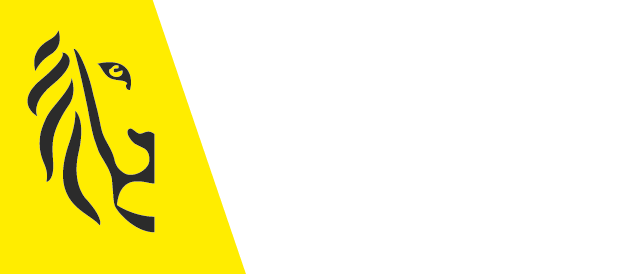 Vlaamse Regulator voor de Media